Exact Inference in Bayes Nets
Inference Techniques
Exact Inference
Variable elimination
Belief propagation (polytrees)
Junction tree algorithm (arbitrary graphs)
Kalman filte
Adams & MacKay changepoint
Approximate Inference
Loopy belief propagation
Rejection sampling
Importance sampling
Markov Chain Monte Carlo (MCMC)
Gibbs sampling
Variational approximations
Expectation maximization (forward-backward algorithm)
Particle filters
Later in the semester
[Speaker Notes: Polytree: tree with potentially multiple parents]
Notation
U: set of nodes in a graph
Xi: random variable associated with node i
πi: parents of node i
Joint probability: 
General form to include undirectedas well as directed graphs:
where C is an index over cliques
to apply to directed graph, turn directed graph into moral graph
moral graph: connect all parents of each node and remove arrows
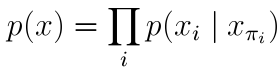 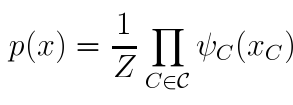 Common Inference Problems
Assume partition of graph into subsets
O = observations; U = unknowns; N = nuisance variables
Computing marginals (avg. over nuisance vars.)
Computing MAP probability

Given observations O, find distribution over U
Variable Elimination
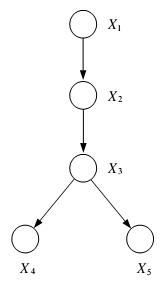 E.g., calculating marginal p(x5)







Elimination order: 1, 2, 4, 3
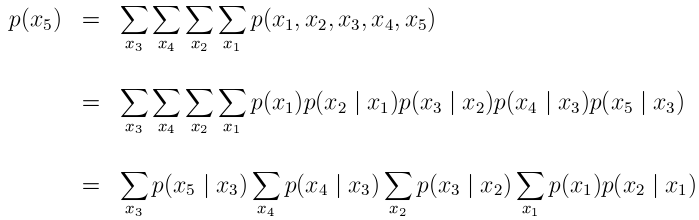 m43(x3)
m12(x2)
m23(x3)
m35(x5)
Variable Elimination
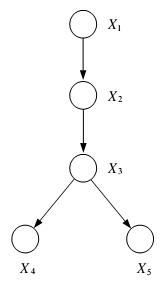 E.g., calculating conditional p(x5|x2,x4)
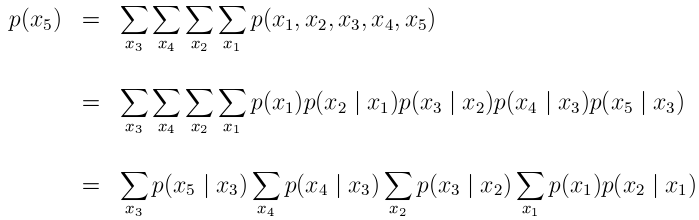 m43(x3)
m12(x2)
m23(x3)
m35(x5)
Quiz: Variable Elimination
Elimination order for P(C)?


Elimination order for P(D) ?
A
B
C
D
E
What If Wrong Order Is Chosen?
A
Compute P(B) with order D, E, C, A


Compute P(B) with order A, C, D, E
B
C
D
E
[Speaker Notes: For C, eliminate:  B, A, D, E
For B, eliminate:  D, E, C, A]
Weaknesses Of Variable Elimination
1. Efficiency of algorithm strongly dependent on choosing the best elimination order
NP-hard problem
2. Inefficient if you want to compute multiple queries conditioned on the same evidence.
Message Passing
Inference as elimination process →
Inference as passing messages along edges of (moral) graph
Leads to efficient inference when you want to make multiple inferences, because each message can contribute to more than one marginal.
Message Passing
mij(xj): intermediate term
i is variable being summed over, j is other variable






Note dependence on elimination ordering
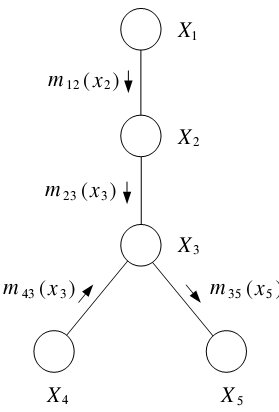 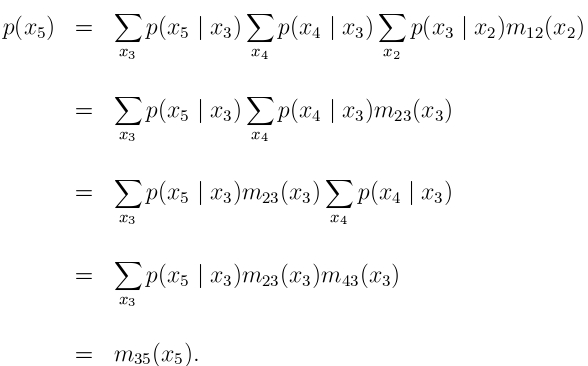 [Speaker Notes: M12 =]
What are these messages?
Message from Xi to Xj says, 
“Xi thinks that Xj belongs in these states with various likelihoods.”
Messages are similar to likelihoods
non-negative
Don’t have to sum to 1, but you can normalize them without affecting results (which adds some numerical stability)
large message means that Xi believes that the marginal value of Xj=xj with high probability
Result of message passing is a consensus that determines the marginal probabilities of all variables
Belief Propagation (Pearl, 1983)
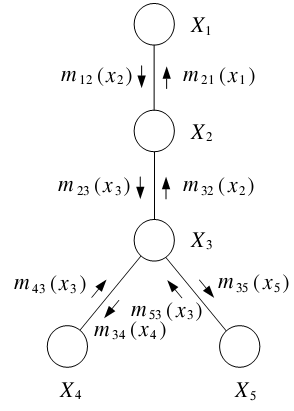 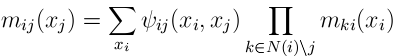 i: node we're sending from
j: node we're sending to
N(i): neighbors of i
N(i)\j: all neighbors of i excluding j
e.g., 


computing marginal probability:
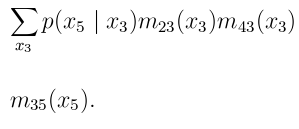 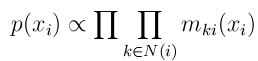 Belief Propagation (Pearl, 1983)
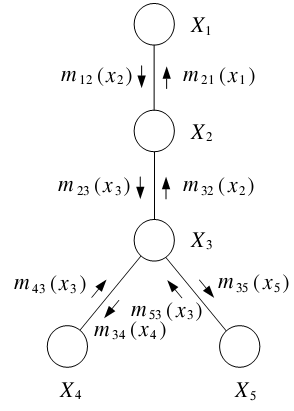 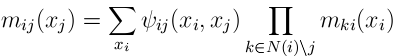 i: node we're sending from
j: node we're sending to
Start with i = leaf nodes of undirectedgraph (nodes with one edge)
N(i)\j = Ø
Tree structure guarantees each node ican collect messages from all N(i)\j before passing message on to j
Computing MAP Probability
Same operation with summation replaced by max
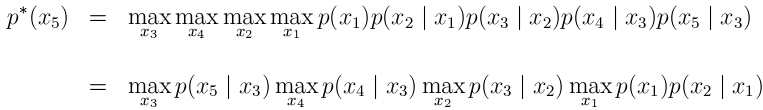 Polytrees
Can do exact inference via belief propagation and variable elimination for polytrees
Polytree
Directed graph with at most one undirectedpath between two vertices
DAG with no undirected cycles
If there were undirected cycles, messagepassing would produce infinite loops
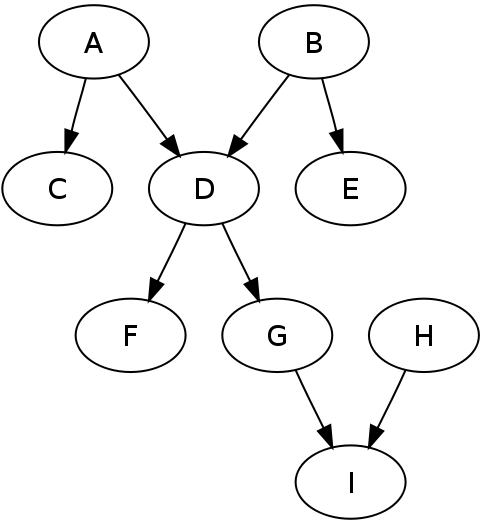 Efficiency of Belief Propagation
With trees, BP terminates after two steps
1 step to propagate information from outside in
1 step to propagate information from inside out
boils down to calculation like variable elimination over all eliminations
With polytrees, belief propagation converges in time
linearly related to diameter of net
but multiple iterations are required (not 1 pass as for trees)
polynomial In number of states of each variable
[Speaker Notes: diameter = longest path between two leaves]
Inference Techniques
Exact Inference
Variable elimination
Belief propagation (polytrees)
Junction tree algorithm (arbitrary graphs)
Kalman filte
Adams & MacKay changepoint
Approximate Inference
Loopy belief propagation
Rejection sampling
Importance sampling
Markov Chain Monte Carlo (MCMC)
Gibbs sampling
Variational approximations
Expectation maximization (forward-backward algorithm)
Particle filters
Later in the semester
Junction Tree Algorithm
Works for general graphs
not just trees but also graphs with cycles
both directed and undirected
Basic idea
Eliminate cycles by clustering nodes into cliques
Perform belief propagation on cliques
Exact inference of (clique) marginals
Junction Tree Algorithm
1. Moralization
If graph is directed, turn it into an undirected graph by linking parents of each node and dropping arrows
2. Triangulation
Decide on elimination order. 
Imagine removing nodes in order and adding a link between remaining neighbors of node i when node i is removed.
e.g., elimination order (5, 4, 3, 2)
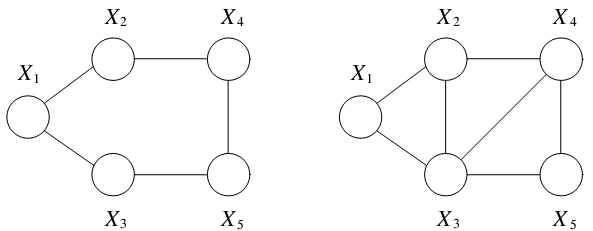 Junction Tree Algorithm
3. Construct the junction tree
one node for every maximal clique
form maximal spanning tree of cliques
clique tree is a junction tree if for every pair of cliques V and W, then all cliques on the (unique) path between V and W contain V∩W




If this property holds, then local propagation of information will lead to global consistency.
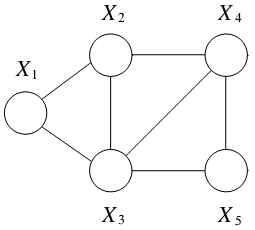 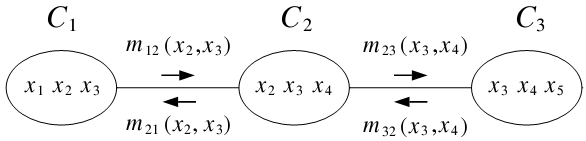 Junction Tree Algorithm
This is a junction tree.



This is not a junction tree.
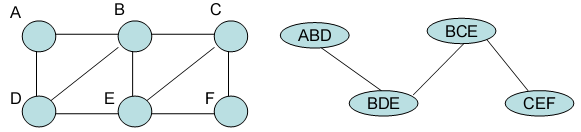 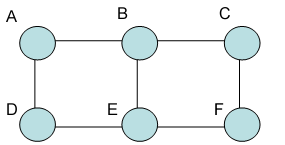 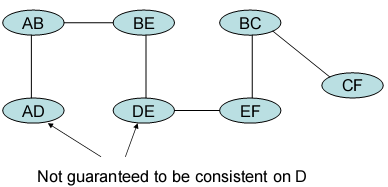 Junction Tree Algorithm
4. Transfer the potentials from original graph to moral graph
define a potential for each clique, ψC(xC)
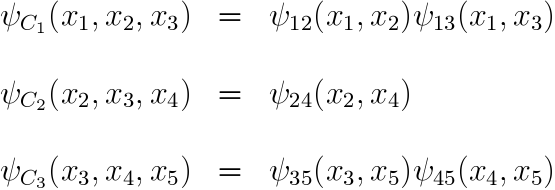 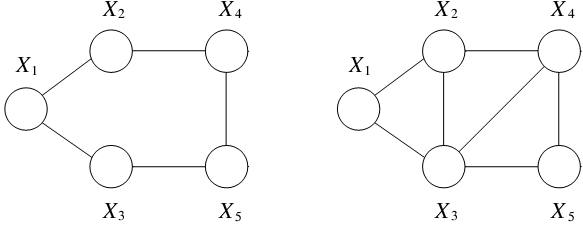 Junction Tree Algorithm
5. Propagate
Given junction tree and potentials on the cliques, can send messages from clique Ci to Cj

Sij: nodes shared by i and jN(i): neighboring cliques of i
Messages get sent in all directions.
Once messages propagated, can determine the marginal prob of any clique.
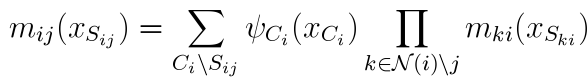 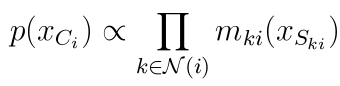 Computational Complexityof Exact Inference
Exponential in number of nodes in a clique
need to integrate over all nodes
Goal is to find a triangulation that yields the smallest maximal clique
NP-hard problem
→Approximate inference
Loopy Belief Propagation
Instead of making a single pass from the leaves, perform iterative refinement of message variables.
initialize all variables to 1
recompute all variables assuming the values of the other variables
iterate until convergence
For polytrees, guaranteed to converge in time ~ longest undirected path through tree.
For general graphs, some sufficiency conditions, and some graphs known not to converge.